UNIVERSIDAD DE GUADALAJARAPROGRAMA INSTITUCIONAL DE TUTORÍACENTRO UNIVERSITARIO DEL SUR
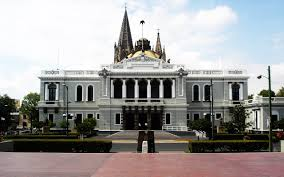 Taller de inducción a la actividad tutorial CUSur
Objetivo:Que el maestro identifique y utilice de manera eficiente los elementos necesarios para la acción tutorial.
Antecedentes
CONTEXTO NACIONAL

En el año 2000, la ANUIES establece lineamientos para la actividad tutorial en las IES. Publica el libro “Programas Institucionales de Tutoría. Una propuesta de la ANUIES para su organización y funcionamiento en las Instituciones de Educación Superior”. 

Propone a la tutoría como alternativa para disminuir los índices de deserción y reprobación, así como para mejorar la eficiencia terminal. 

Define concepto, objetivos y tipos de tutoría, así como el propio sistema institucional de ésta. Define al tutor y su perfil.  Diferencía la tutoría de la asesoría.
CONTEXTO INSTITUCIONAL

La actividad tutorial en la UdeG cobra impulso a partir de la reforma universitaria de 1992 con la creación de la Red, la departamentalización, el sistema de créditos y la flexibilidad curricular.

La UdeG cuenta con un modelo de tutoría centrado en el estudiante, que busca la formación integral y el acompañamiento permanente de éste en su trayectoria escolar. 

ANUIES avala el Diplomado en Tutoría Académica.

La UdeG cuenta con un Programa Institucional de Tutoría (PIT) y un Consejo Técnico de Tutoría (CTT) integrado por representantes de la Red.
Normatividad y Políticas Institucionales
En la actualidad la actividad tutorial en la Universidad de Guadalajara está considerada en :
Estatuto General
Artículo 126, fracción IV, “Coordinación de Servicios Académicos: se encarga de administrar, en la competencia del Centro, los programas de desarrollo en materia de becas, intercambio académico, desarrollo bibliotecario, formación docente, así como los servicios de orientación profesional, tutorías y demás apoyos al proceso de enseñanza aprendizaje”.
Estatuto del Personal Académico

Artículo 37. son obligaciones de todos los miembros del personal académico de la Universidad de Guadalajara.
 fracción VI: “Desempeñarse como tutor académico de los alumnos para procurar su formación integral”.


Artículo 39, fracción III, “Son actividades obligatorias de apoyo a la docencia como parte de su carga horaria” […] “a) Dirección académica, en actividades tales como: tutoría, asesoría y dirección en el proceso de titulación”.
Definiciones  Básicas
“La Tutoría académica es el proceso de acompañamiento, personal y académico, permanente del estudiante, centrado en el logro de una formación integral que se oriente a identificar de manera conjunta con el alumno, los factores y situaciones que dificultan o enriquecen el aprendizaje, desarrollando estrategias de apoyo para evitar el rezago y la deserción, para elevar la eficiencia terminal y favorecer el desarrollo de las competencias en los estudiantes”.
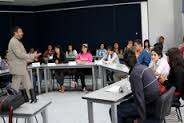 El Tutor es un académico que tiene la posibilidad de intervenir en el diagnóstico, operación, seguimiento y evaluación del Programa Institucional de Tutoría. Cuenta con elementos para el desarrollo de la práctica tutorial y canaliza al alumno con el experto correspondiente cuando las diversas problemáticas rebasan su capacidad o formación.
El tutorado es aquel alumno integrante de una comunidad educativa que participa en los procesos de seguimiento y evaluación del programa de tutoría de acuerdo a los mecanismos institucionales establecidos; desarrollando actividades especiales bajo la supervisión de un tutor, relacionadas con su avance académico; y tomando conciencia, en todo momento, de la responsabilidad que también él tiene en su proceso formativo.
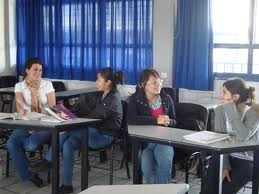 Misión
El PIT es un programa institucional de acompañamiento, asesoría, orientación y seguimiento para los estudiantes de la Universidad de Guadalajara, que promueve su formación integral, coadyuvando al logro de los objetivos institucionales, con ética y responsabilidad en la transformación y el desarrollo social.
Visión
El PIT es un programa institucional permanente que impacta en toda la Red Universitaria, promueve una práctica tutorial ética y de calidad que redunda en el desarrollo académico de tutores y tutorados, utilizando la tecnología para atender sus demandas.
Objetivo General
Promover la formación integral de los alumnos a través de la articulación de la acción tutorial de manera sistemática en la Red Universitaria para mejorar los indicadores de retención aprovechamiento y eficiencia terminal.
Objetivos Particulares
Acompañar los procesos de ingreso, trayectoria y egreso de los estudiantes.

Promover el aprendizaje autogestivo y participativo, y el desarrollo del pensamiento crítico, a través del conocimiento de estrategias de aprendizaje y hábitos de estudio.

Realizar investigación educativa que contribuya al desarrollo científico, humanístico y tecnológico de la tutoría.
Temática de la Tutoría
De Inducción
Para alumnos de primer ingreso de acuerdo a la siguiente estructura:

Definición de metas académicas
Derechos y obligaciones
Hábitos de estudio
Normatividad Universitaria
Servicios académicos y administrativos del CUSur.
Valores
Motivación.
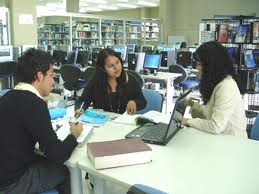 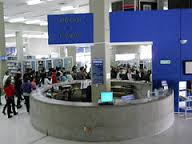 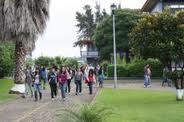 De Trayectoria
Liderazgo;
Pensamiento Crítico y creativo;
Perfil de Egreso y Plan de Estudios;
Seguimiento de metas académicas;
Valores;
Autoaprendizaje de un segundo idioma;
Motivación
Comunicación efectiva;
Derechos y Obligaciones;
Desarrollo de habilidades;
El aprendizaje autogestivo;
Gestión de la información;
Hábitos de Estudio;
Identidad Universitaria;
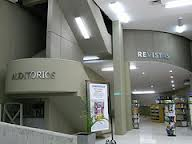 De Egreso

Este tipo de tutoría se le impartirá al alumno que haya logrado el 70% de sus créditos y esté en el último año de su carrera.

Temática General:
Servicio Social.
Prácticas profesionales.
 Proceso de titulación.
Posgrado y educación continúa.
Bolsa de trabajo
Seguimiento de egresados.
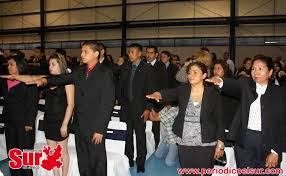 Como evidenciar la Actividad tutorial
Deberá evidenciar al menos 3 sesiones tutoriales al semestre.
(Ruta Critica)

Evidencias:
Lista de asistencia. (F-TUTORIA-7)
Bitácora.  (F-TUTORIA-4)
Informe de actividades tutoriales. (F-TUTORIA-8)
Informe Cualitativo. (F-TUTORIA-9)
¡GRACIAS POR SU ATENCIÓN Y COMPROMISO EN LA FORMACIÓN INTEGRAL DE LOS ALUMNOS DEL CENTRO UNIVERSITARIO DEL SUR!